PHÒNG GIÁO DỤC VÀ ĐÀO TẠO QUẬN LONG BIÊN
TRƯỜNG MẦM NON HOA ANH ĐÀO
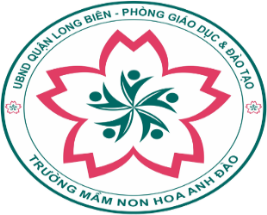 LĨNH VỰC PHÁT TRIỂN NHẬN THỨC
Đề tài: NBTN Hoa hồng – Hoa cúc
Lứa tuổi: Tổ chuyên môn khối Nhà trẻ
Năm học 2022- 2023
1. Ổn định tổ chức
- Cô và trẻ hát và vận động bài hát “ Màu hoa”
- Cô và trẻ trò chuyện về nội dung bài hát
2. Phương pháp, hình thức tổ chức:
- Nhận biết tập nói: Hoa hồng - hoa cúc
Nhận biết hoa hồng
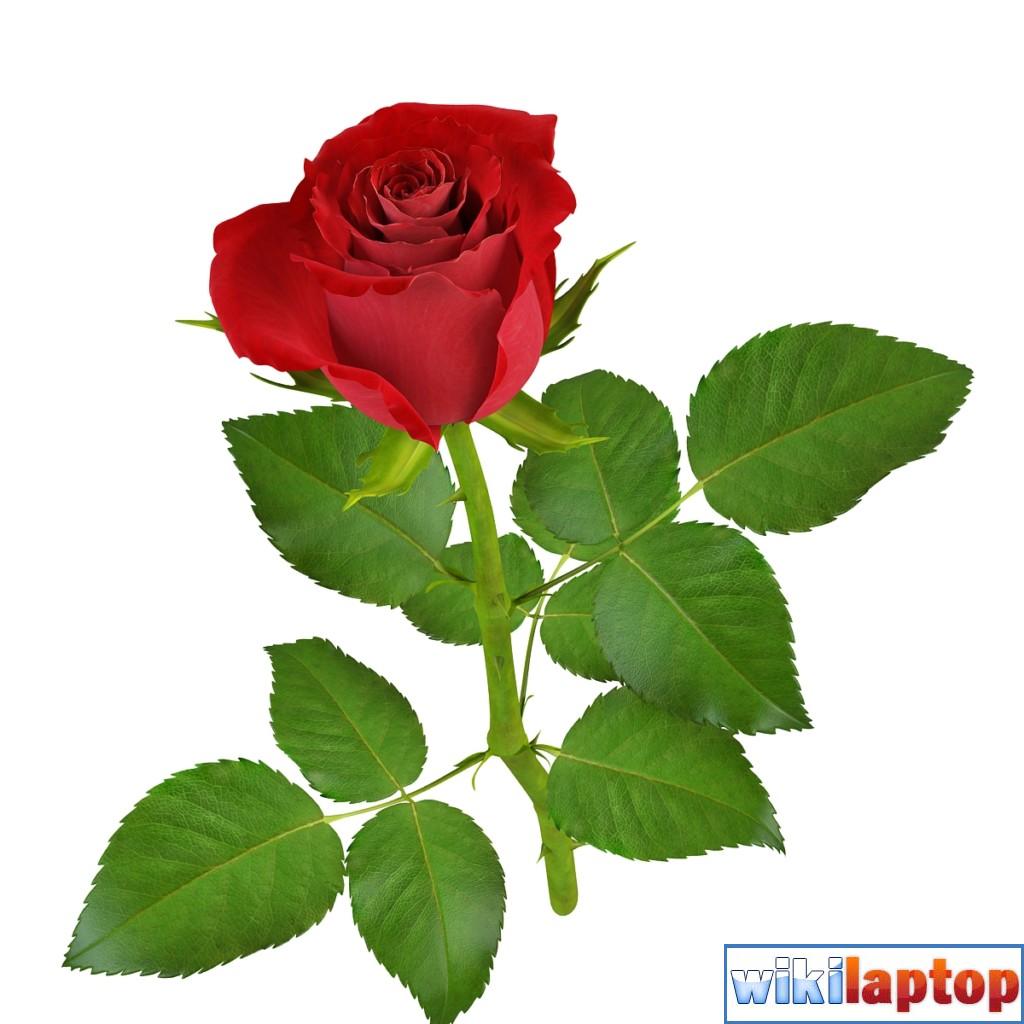 Hoa hồng
Màu đỏ
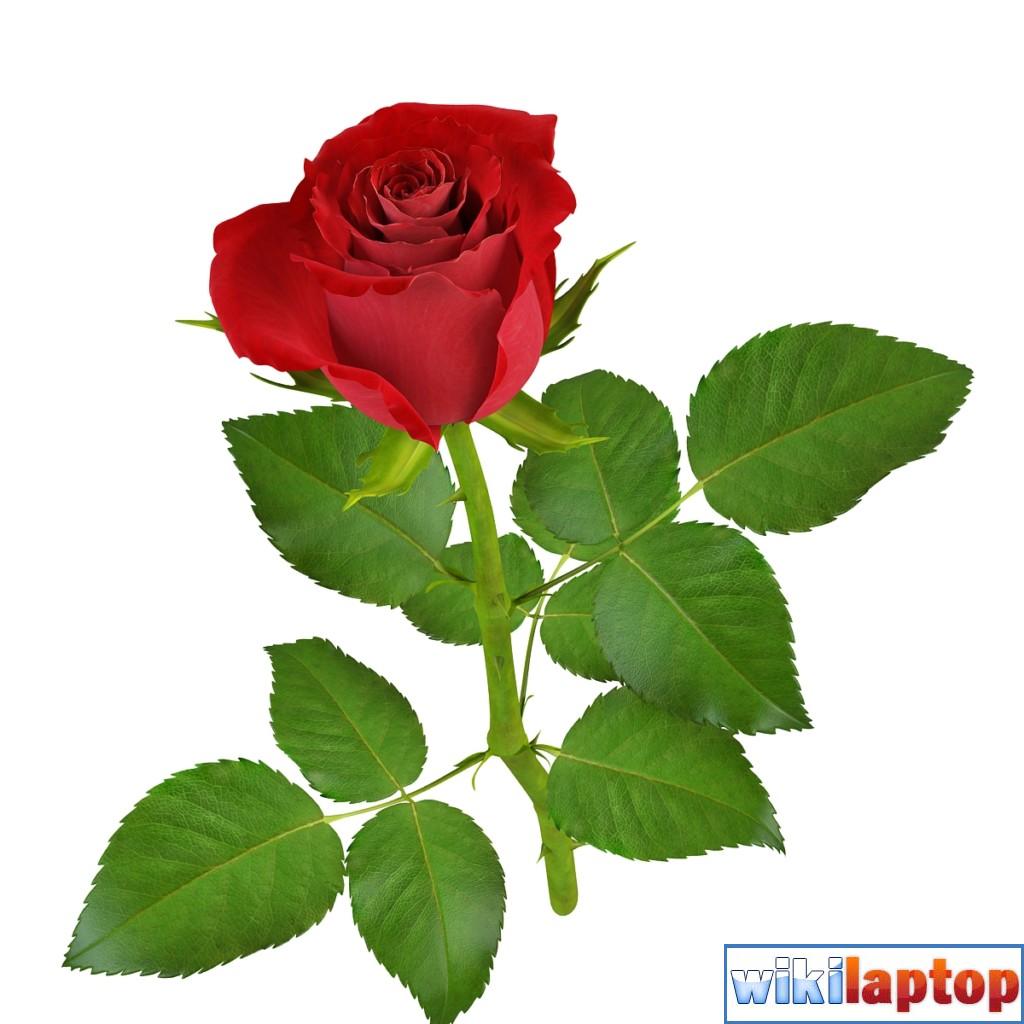 Cánh hoa
Lá hoa
Cành hoa
MỞ RỘNG
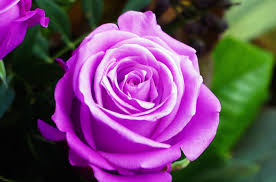 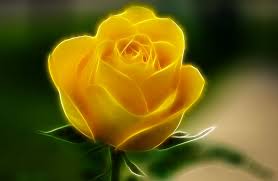 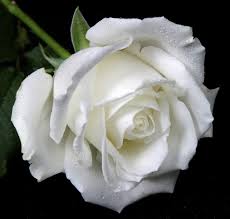 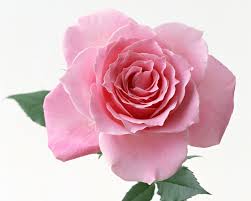 Nhận biết hoa cúc
Màu vàng
Hoa cúc
Cánh hoa cúc
Lá hoa cúc
Cành hoa cúc
MỞ RỘNG
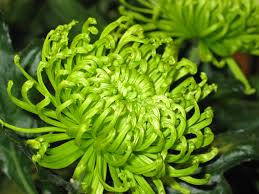 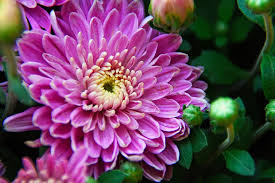 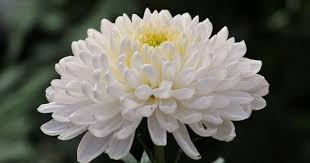 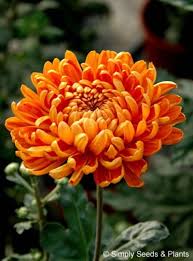 SO SÁNH GIỐNG VÀ KHÁC NHAUHOA HỒNG – HOA CÚC
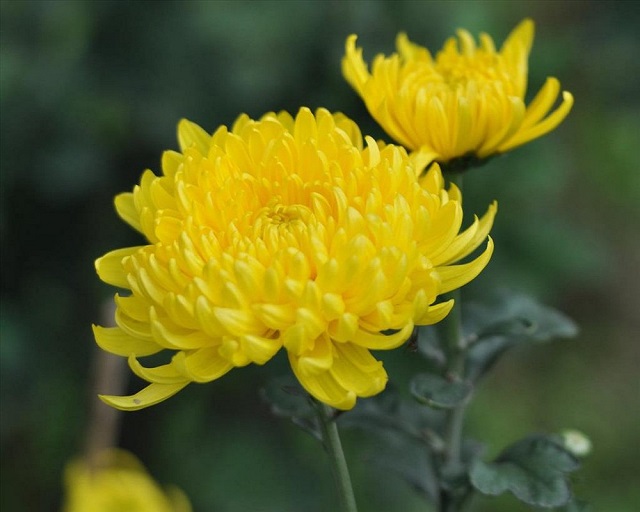 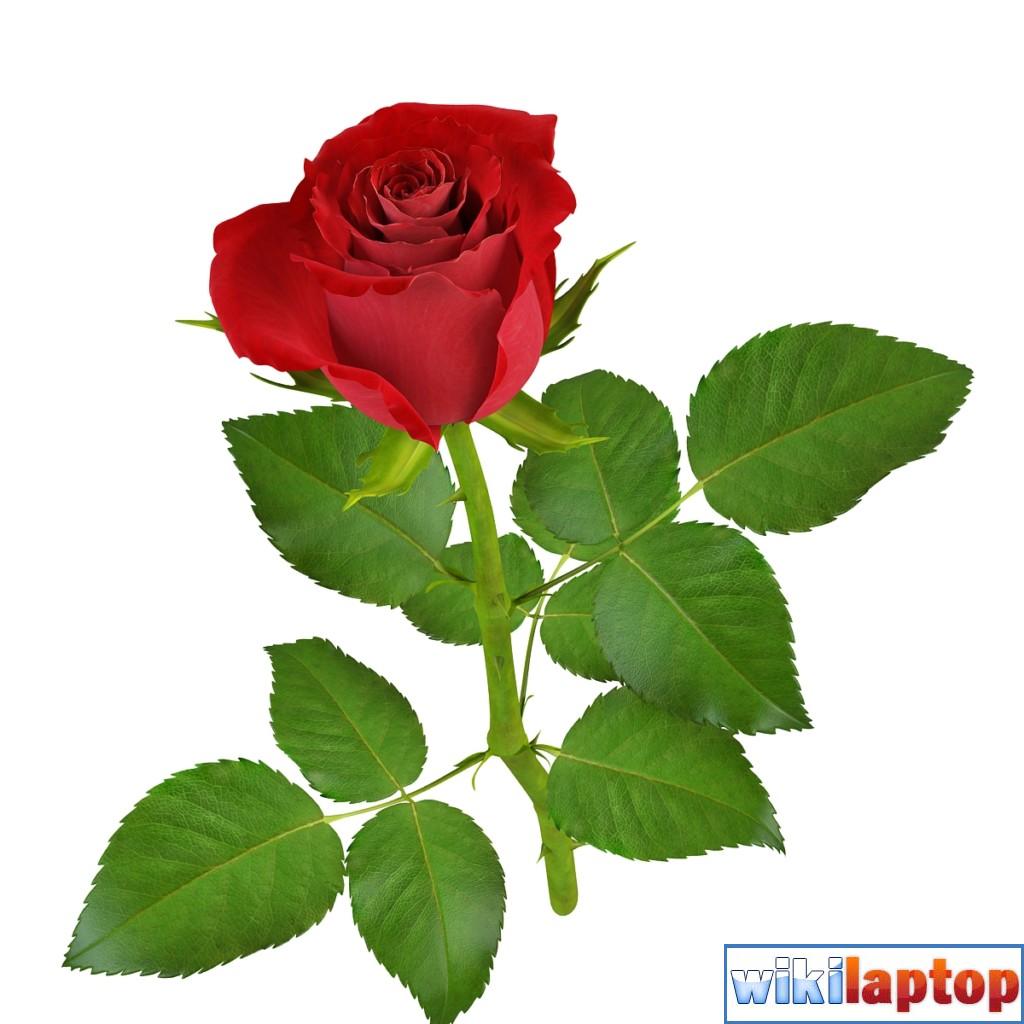 Trò chơi
- Trò chơi : Hoa gì xuất hiện, hoa gì biến mất
- Cách chơi:Trẻ sẽ hãy quan sát và đoán thật nhanh xem hoa nào trên màn hình xuất hiện và hoa gì biến mất nhé!
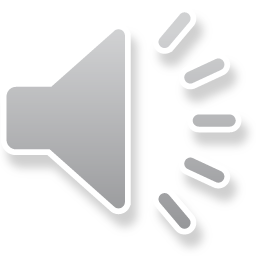 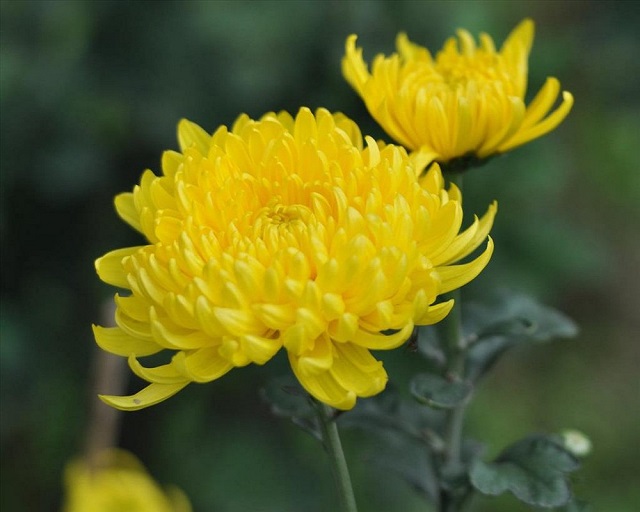 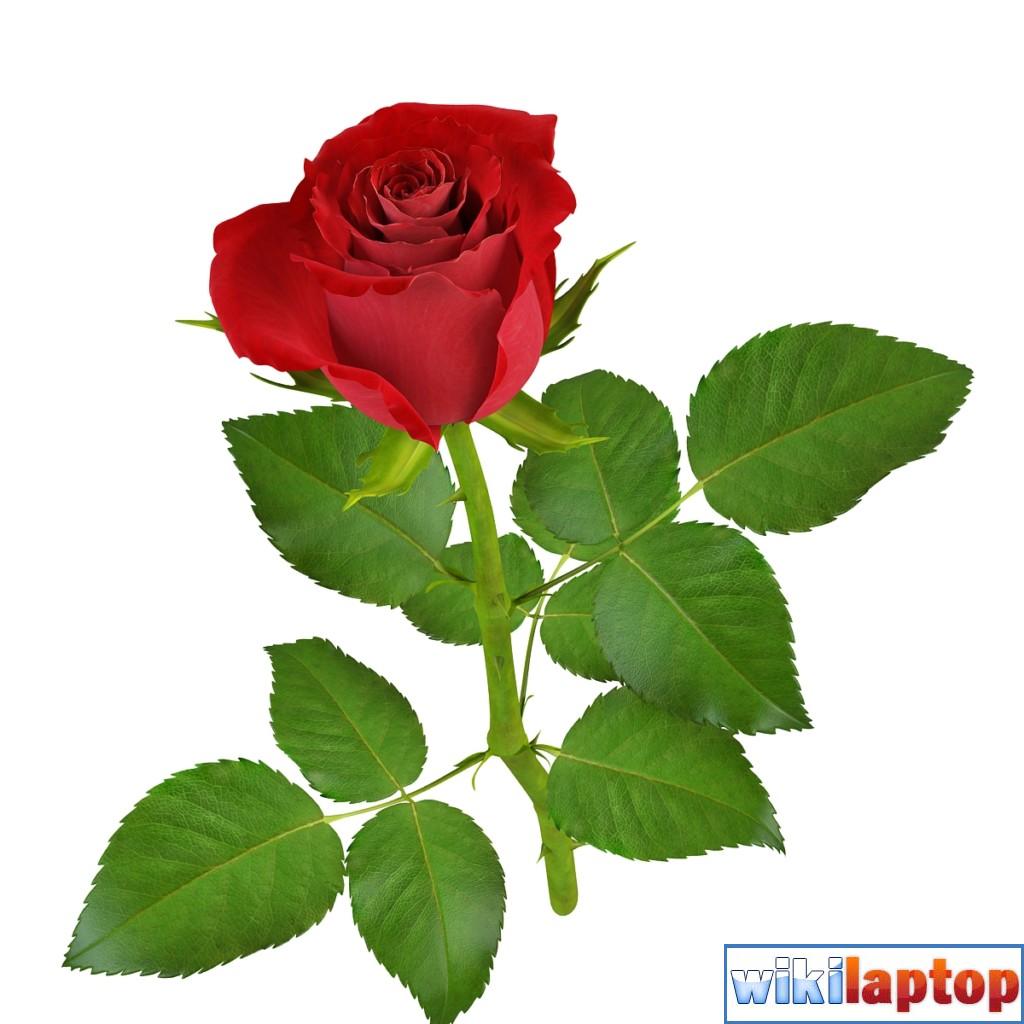 3. Kết thúc
Chúc các con luôn mạnh khoẻ,chăm ngoan,học giỏi